Максим Горький(1868-1936)
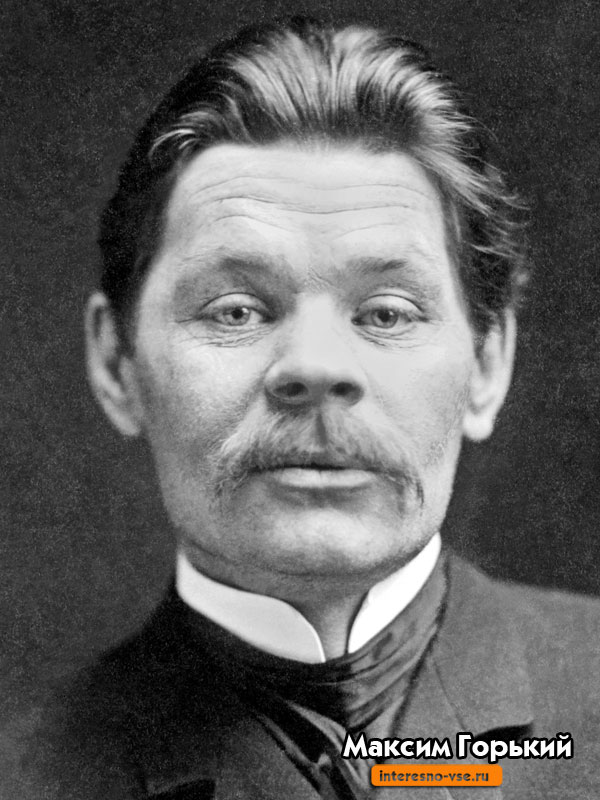 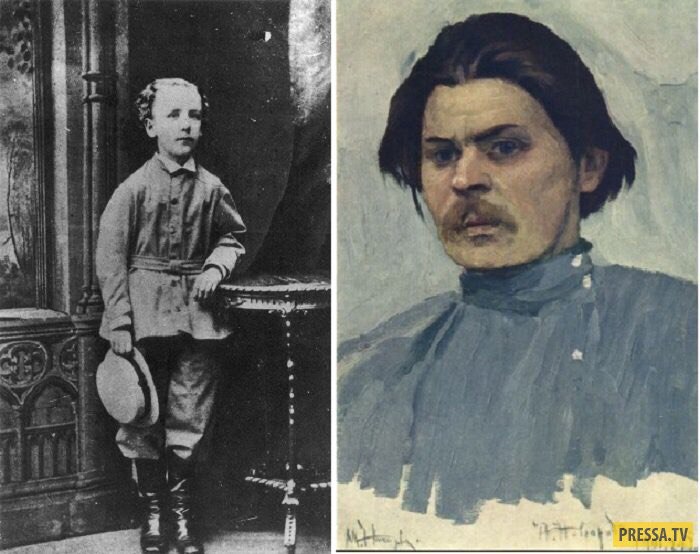 ̆Максим Горький настоящее имя  (Алексей Максимович Пешков)- русский писатель, прозаик, драматург. Один из самых значительных и известных в мире русских писателей и мыслителей.
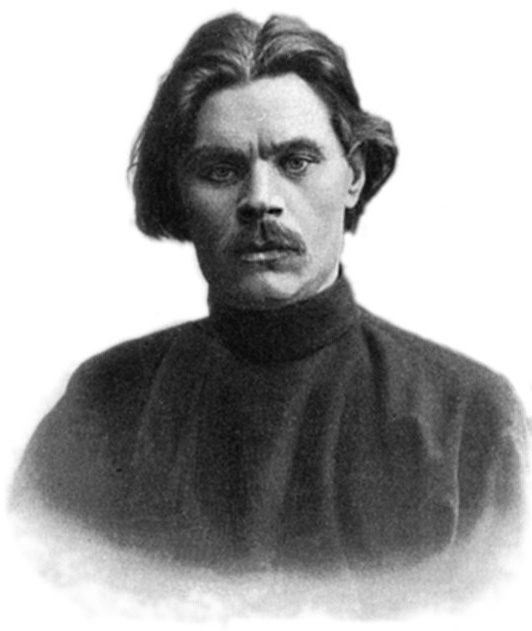 Жизнь Максима Горького была необычайно яркой и представляется поистине легендарной. Выходец из народных глубин, писатель уже при жизни воспринимался как крупнейший деятель русской культуры, как достойный приемник традиций великой русской литературы.
Детские годы
Алексей Максимович Пешков родился 28 марта 1868 года в Нижнем Новгороде . Он рано потерял родителей. Детские годы провел в доме своего деда Каширина, владельца красильной мастерской. Единственным светлым явлением в раннем детстве Горького была бабушка Акулина Ивановна. Именно она познакомила Алёшу с чудесным творением народной поэзии
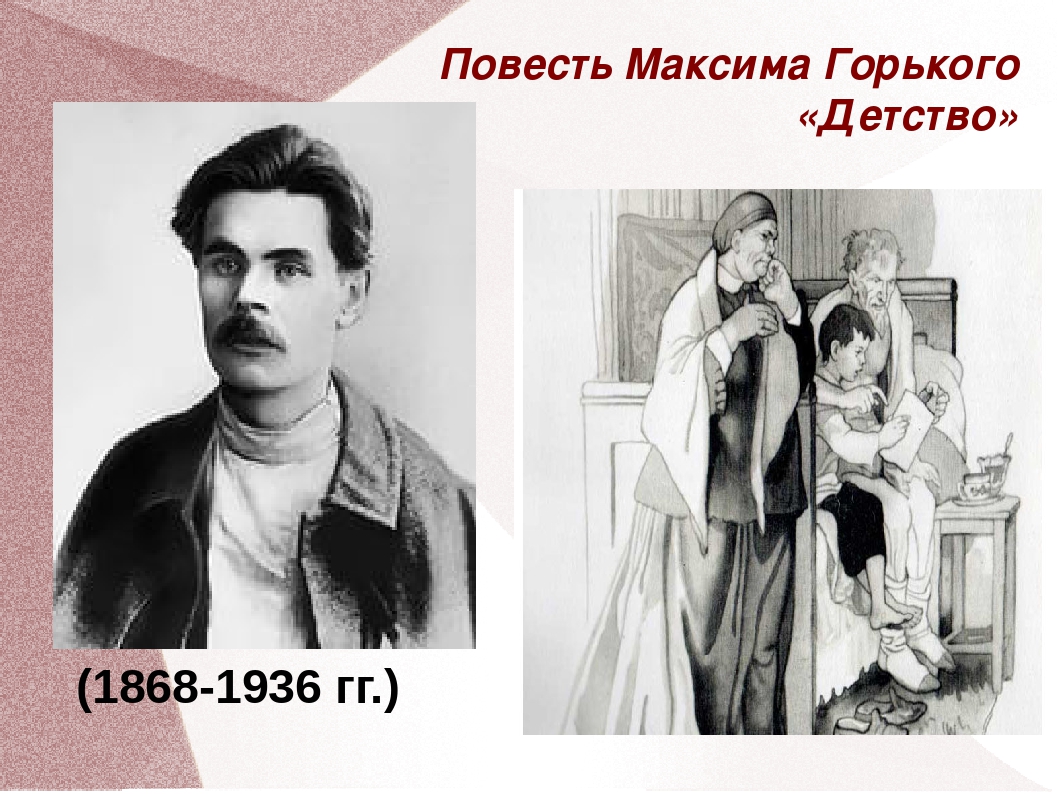 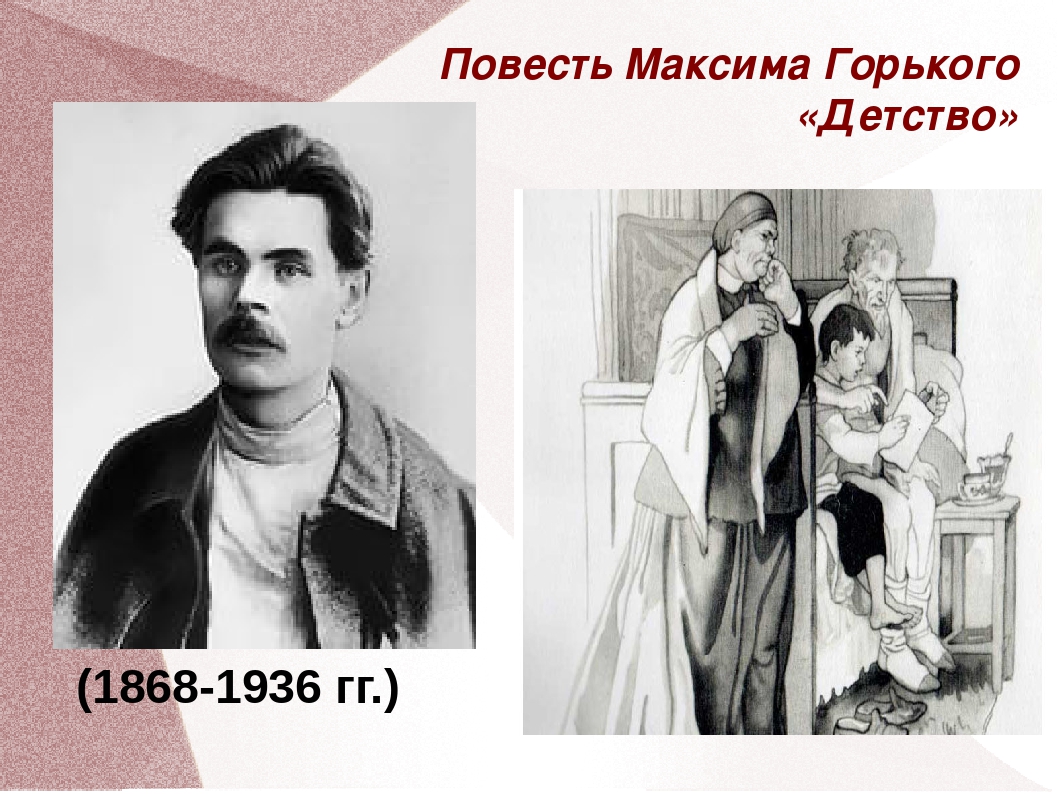 Жизнь Горького в «людях»
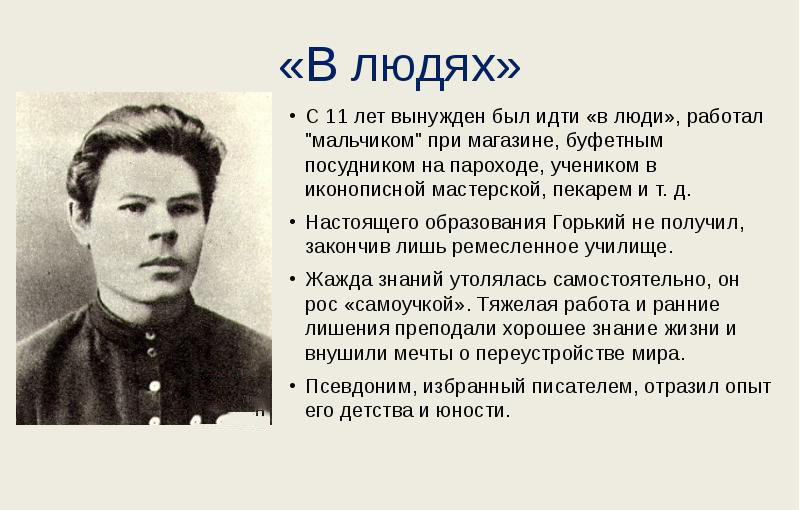 Когда мальчику исполнилось десять лет, дед сказал ему : ««Ну, Лексей, ты — не медаль, на шее у меня — не место тебе, а иди-ка ты в люди...». С этого времени началась жизнь Горького в «людях». Кем только не был Алексей в последующие годы: работал при магазине, буфетным посудником на пароходе, пекарем, учеником в иконописной мастерской, грузчиком на пристани, пекарем, разносчиком булок.
Учеба Максима Горького
Алексей очень хотел учиться. В 1884 году он приехал в Казань, надеясь поступить в университет, но университетом для юноши стала сама жизнь. И всё же будущий писатель осуществил свою мечту – стать высокообразованным человеком. Обилие горестных впечатлений, с одной стороны, а с другой – знакомство с произведениями великих писателей – вот, что определяло настроения мальчика и подростка Алёши Пешкова.
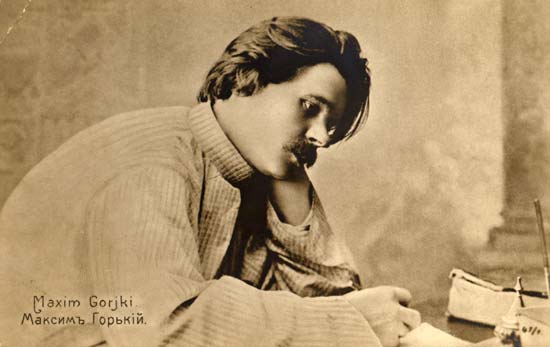 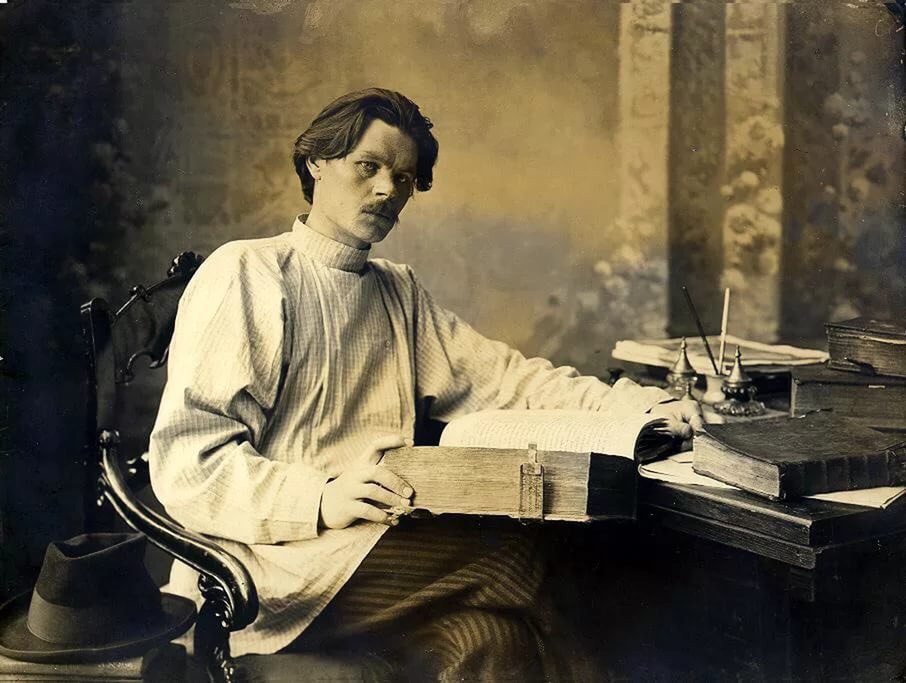 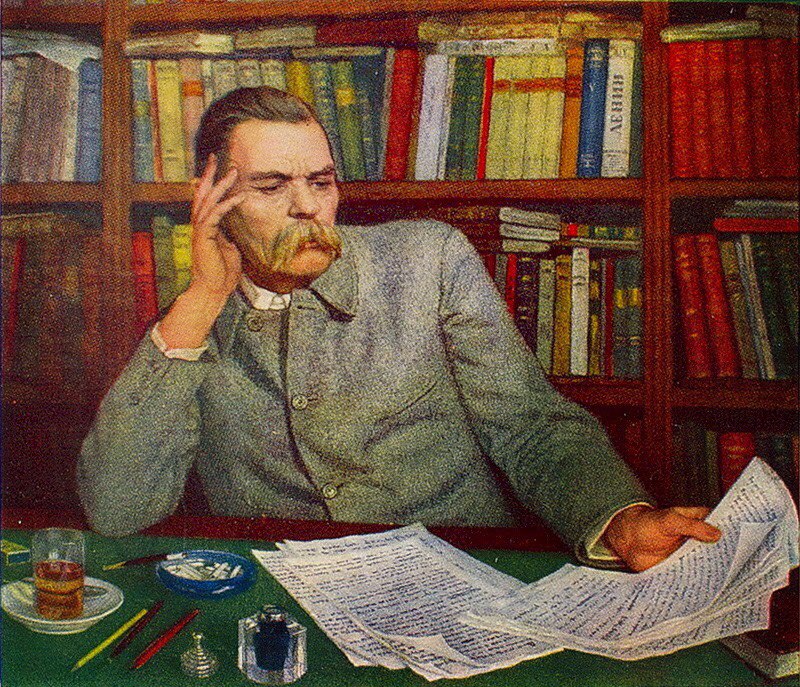 Максим Горький очень любил читать разную литературу. Много читая, Горький впоследствии поражал окружающих своими энциклопедическими знаниями. На вопросы: «Откуда вы всё это знаете?» Горький шутливо отвечал: «Как же не знать! Сколько на свете замечательного!»
Начало литературной 
деятельности
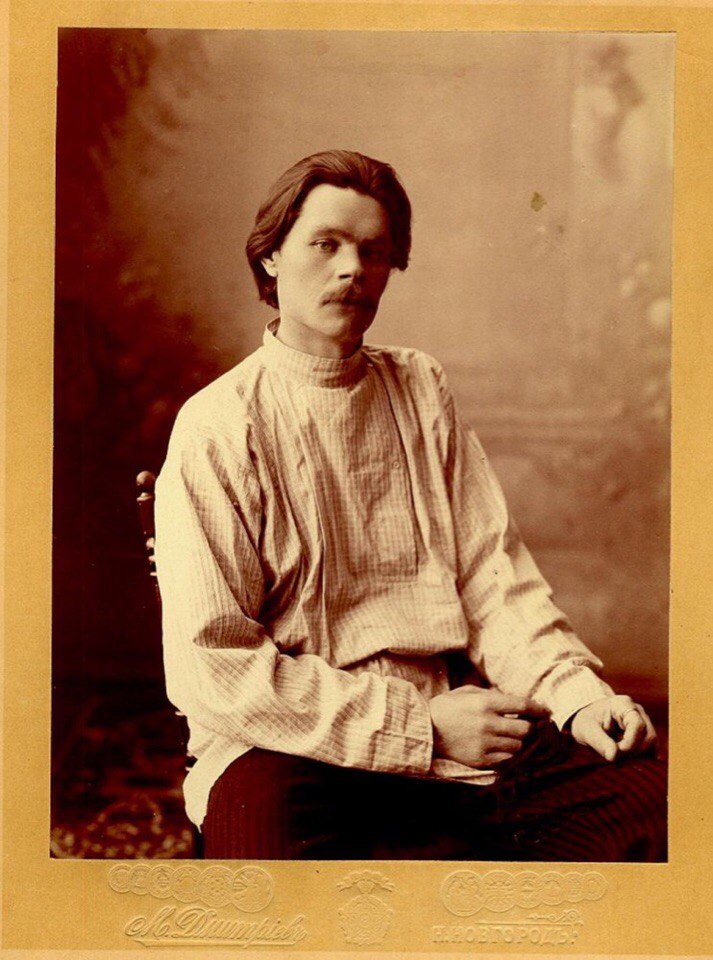 Первый литературный опыт заставил писателя поверить в своё призвание. На страницах столичных газет и журналов один за другим стали появляться рассказы Горького: «Челкаш», «Старуха Изергиль», «Песнь о Соколе», которые сделали его знаменитым.
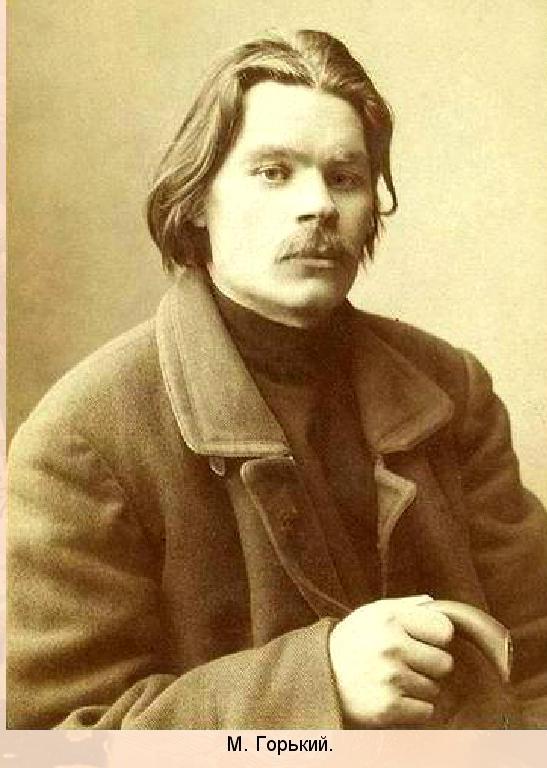 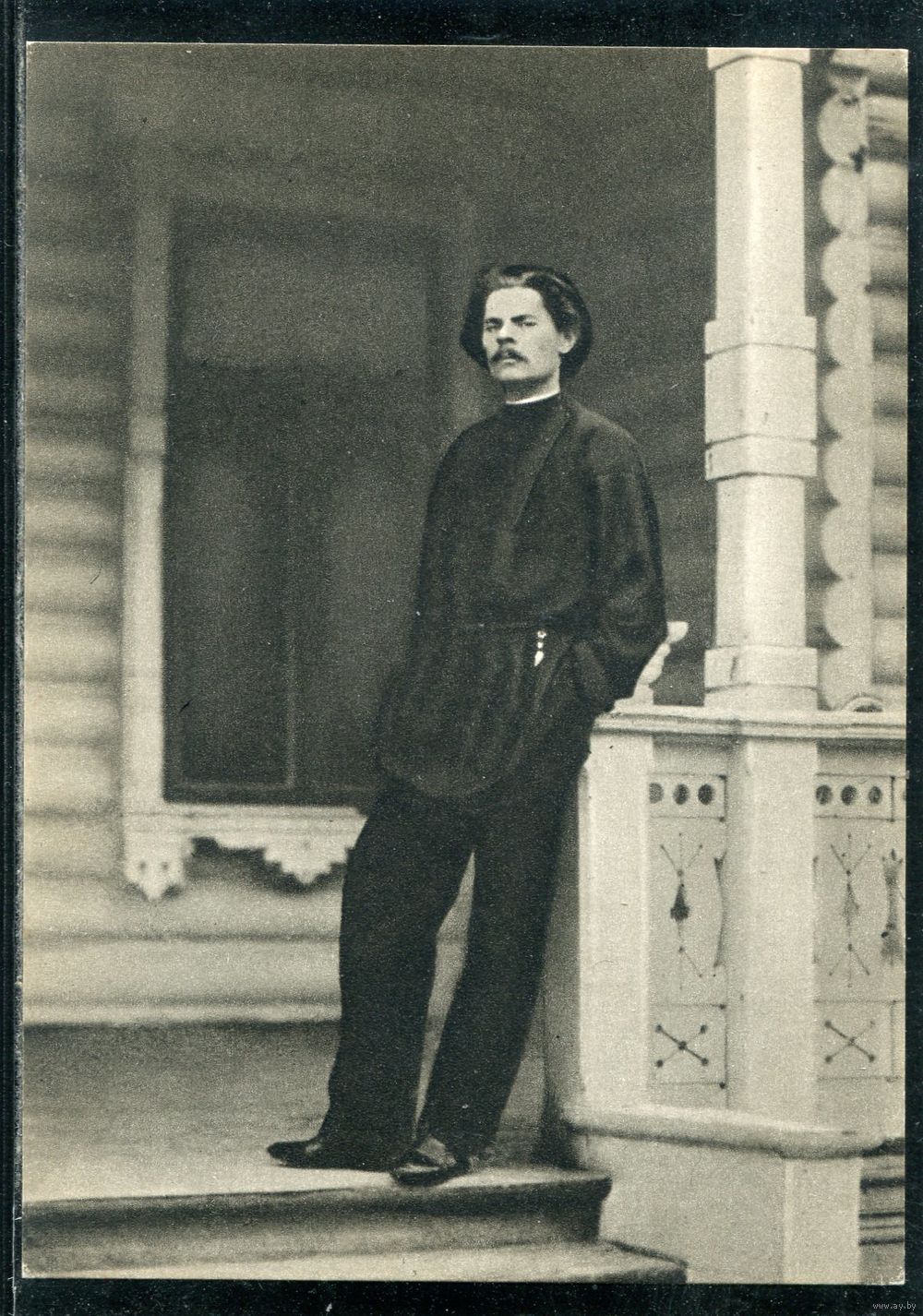 Горький был организатором и первым руководителем Союза советских писателей. Работоспособность Горького изумляла всех. Его творчество проникнуто любовью к человеку.
Произведения 
Максима Горького
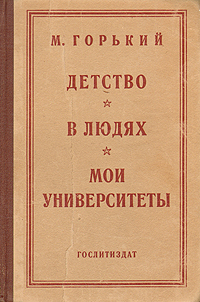 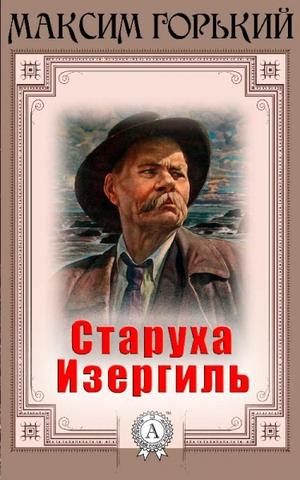 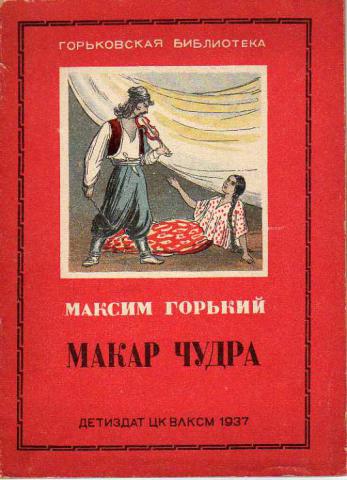 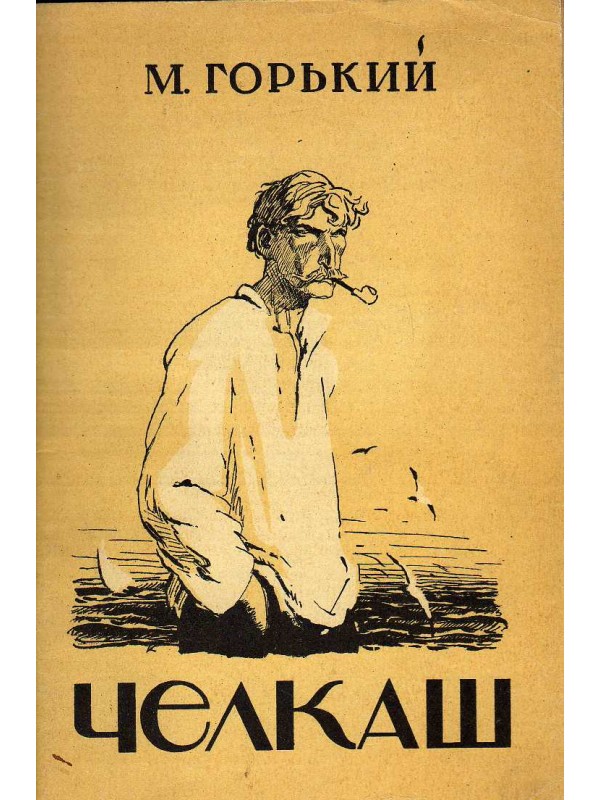 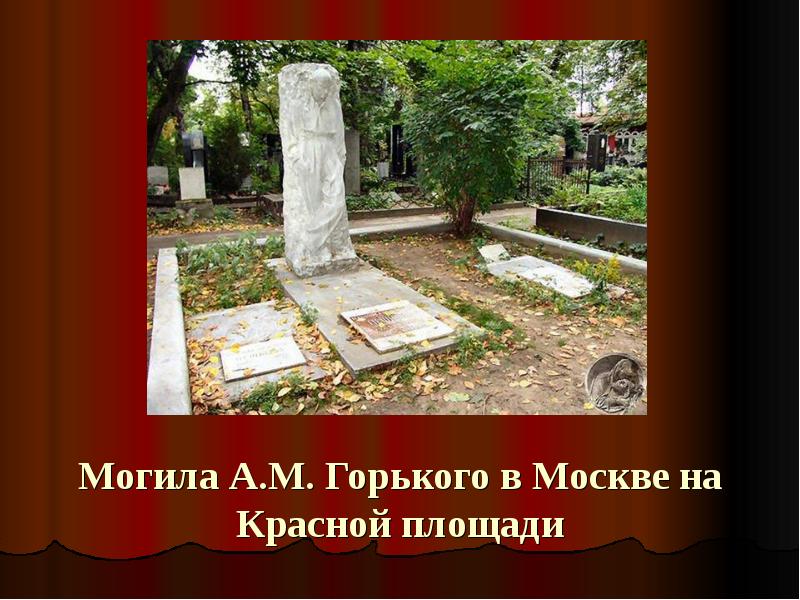 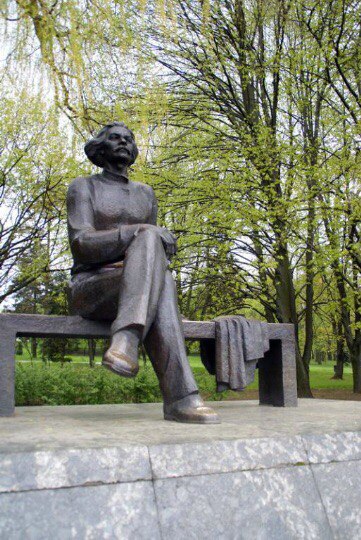 Могила Горького в Москве
18 июня 1936 года оборвалась жизнь гениального писателя, величайшего художника слова. Максим Горький первый в русской литературе, может быть, первый в жизни вот так , лично, понял величайшее значение труда, значение работы над собой.